Deep Generative Models for Semantic Text Hashing
Suthee Chaidaroon
PhD Candidate
March 3, 2020
Dissertation Advisor: Professor Yi Fang
Dissertation Committees:
Professor Tokunbo Ogunfumi, Silvia Figueria, Yuhong Liu, Ying Liu
Publications
Suthee Chaidaroon, and Yi Fang. "Variational deep semantic hashing for text documents." Proceedings of the 40th International ACM SIGIR Conference on Research and Development in Information Retrieval. 2017. Acceptance rate: 22% (78 out of 362)
Suthee Chaidaroon, Travis Ebesu, and Yi Fang. "Deep semantic text hashing with weak supervision." The 41st International ACM SIGIR Conference on Research & Development in Information Retrieval. 2018. Acceptance rate: 30% (98 out of 327)
Suthee Chaidaroon, Dae Hoon Park, Yi Chang, Yi Fang. “node2hash: Graph aware deep semantic text hashing.” Information Processing & Management, 2019.  (Impact Factor: 3.892)
Suthee Chaidaroon, Yi Fang, Min Xie, and Alessandro Magnani. "Neural Compatibility Ranking for Text-based Fashion Matching." Proceedings of the 42nd International ACM SIGIR Conference on Research and Development in Information Retrieval. 2019. Acceptance rate: 24.4% (108 out of 443)
2
Overview
Motivation and Problem
Literature Studies and Related works
Unsupervised Text hashing model
Supervised Text hashing models
Unsupervised Text hashing with Weak supervision
Unsupervised Text hashing with Graph Context
Challenge and Future works
3
[Speaker Notes: Try to convince people to the contributions
What is new in the works
Show the connection of different models
Add the connection of the lowerbound
- log data likelihood
- variational lowerbound
- neural nets

transition of different models:
- relationship among different models
- focus the high-level stories
- ensure people understand the contributions.

focus on the contributions and novelty of the works
- missing the summary before talking about the future directions
- show the list of my own publications
- put a thank you slide
- make sure some figures are large
- put the page number on each slide

try to face the audiences
- try to convince that I deserve Phd degree. 

try to screenshot only the equation.]
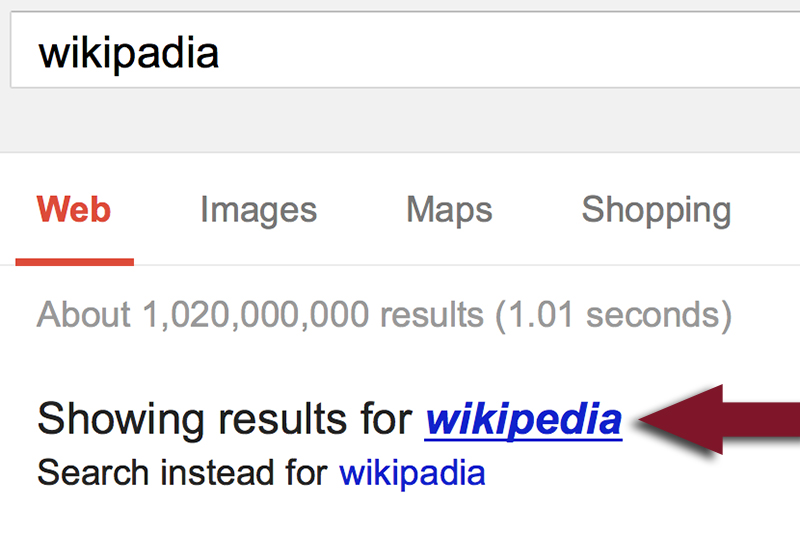 Text Similarity Search is Everywhere
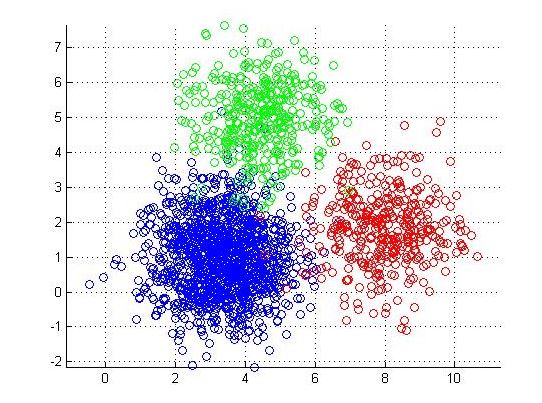 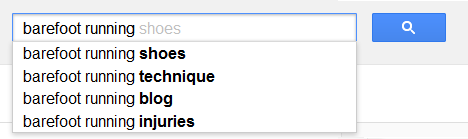 A core task in many search problems and applications
Web search
Spell correction
Spell suggestion
Document retrieval
K-mean cluster
Near-Duplicate Detection
Plagiarism detection
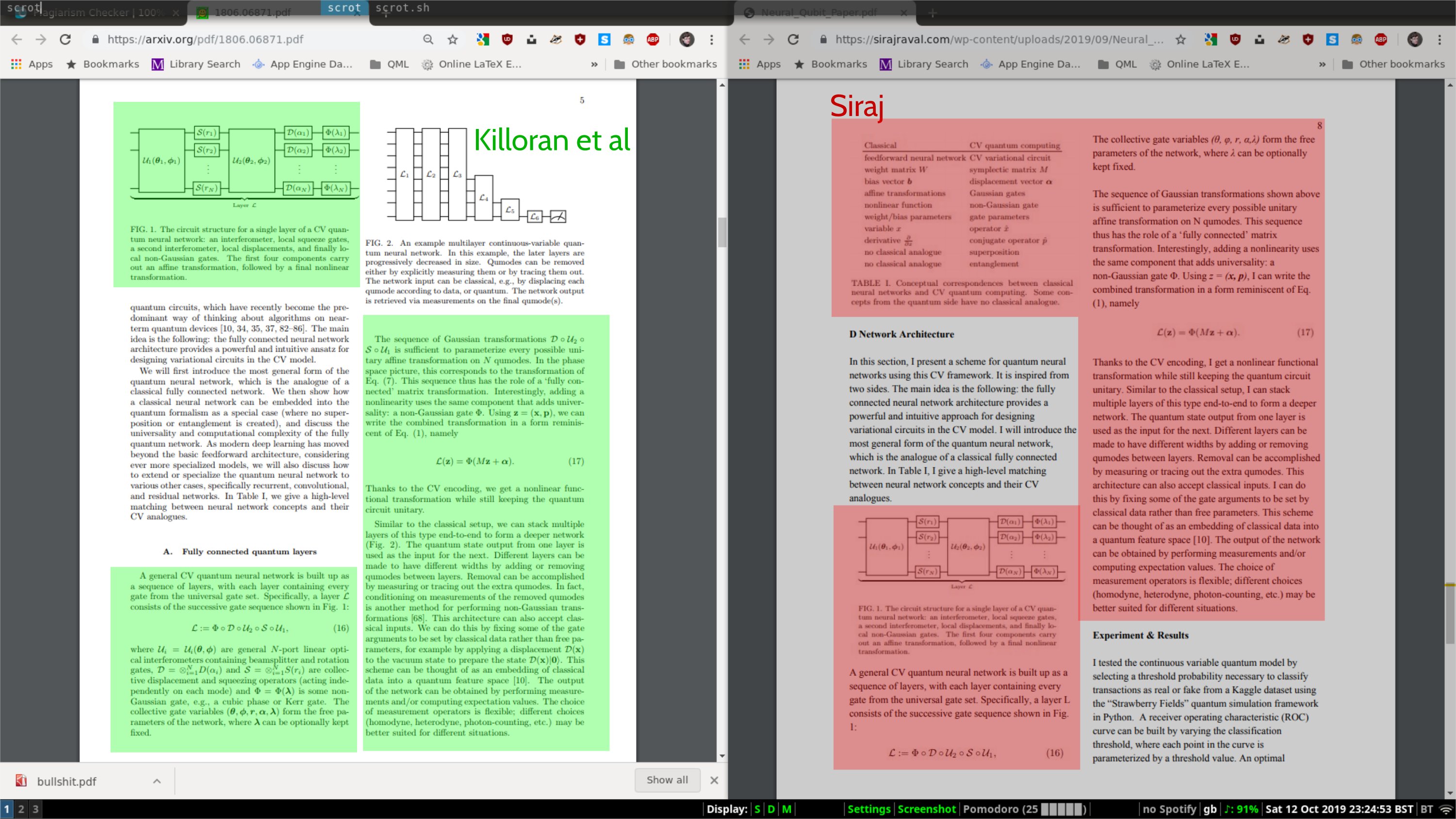 School or Department, Arial 14 pt.
[Speaker Notes: Try to explain the problem and its applications]
The size of text corpus in the era of big data
Amazon Reviews Dataset (35M reviews, 11GB)
Apache Software Foundation mail archives (~200GB)
Reddit Comments (1.7 billion comments, 250GB)
ArXiv (~270GB)
Google Book Ngrams (2.2TB)
Common Crawl (25 billion web pages, 541TB)
5
[Speaker Notes: Explain why performing text similarity search for big data is challenging
 - As the size of the text corpus increases, we want text similarity search solution that needs less computational power and less storage.]
Challenge of similarity search on big data
Limited computational resources
Limited storage capacity
6
Semantic Hashing
Fast similarity search technique
Maps a (text) data into a short binary vector.
The binary vector preserves semantic information of the input data.
Binary space
Doc 1
Doc 2
Doc 3
Doc 4
7
Advantage of semantic hashing
Use hamming distance to compute a distance between two binary vectors.
A few machine instructions (XOR + Bit counts) 
Limited computational resources
Maps a text document into a short binary vector.
32, 64, or 128-bit vector
4, 8, 16 bytes per vector 
Limited storage capacity
8
Literature Studies
Literature Studies
Space Partition Methods 
PCA, LSH, SpH, STH
Topic Model 
LSI, PLSA, LDA
Deep Learning as representation learning
Supervised learning
10
Space Partitioning Methods
LSH
PCA
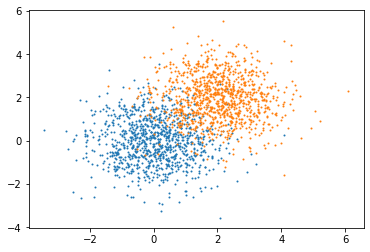 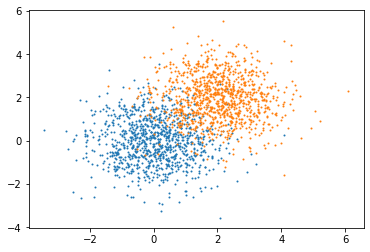 Mayur Datar, Nicole Immorlica, Piotr Indyk, and Vahab S Mirrokni. Locality-sensitive hashing scheme based on p-stable distributions. InProceedings of thetwentieth annual symposium on Computational geometry, pages 253–262. ACM,2004.
11
Space Partitioning Methods
SpH
STH
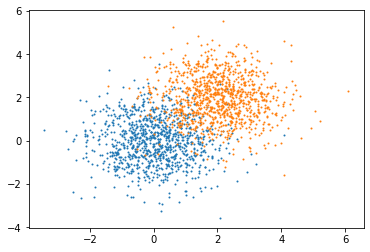 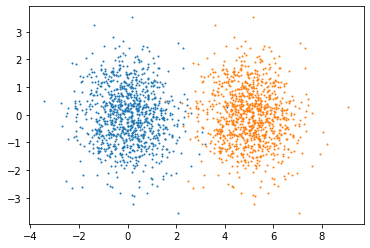 Zhang, Dell, et al. "Self-taught hashing for fast similarity search." Proceedings of the 33rd international ACM SIGIR conference on Research and development in information retrieval. 2010.
Weiss, Yair, Antonio Torralba, and Rob Fergus. "Spectral hashing." Advances in neural information processing systems. 2009.
12
Space Partitioning Methods
Intuitive and Explainable
Representing a document as a bag-of-words vector is suboptimal.
It is hard to separate data in this representation.
We need a better representation.
13
Topic Model
M by N
K by N
K by K
M by K
x
x
Scott Deerwester, Susan T Dumais, George W Furnas, Thomas K Landauer, andRichard Harshman. Indexing by latent semantic analysis.Journal of the Americansociety for information science, 41(6):391–407, 1990.
Thomas Hofmann. Probabilistic latent semantic indexing. InProceedings of the22nd annual international ACM SIGIR conference on Research and developmentin information retrieval, pages 50–57, 1999.
David M Blei. Probabilistic topic models.Communications of the ACM, 55(4):77–84, 2012.
14
Topic Model
Represent a text document as a topic distribution vector.
The vector is a low-dimensional vector.
The vector tends to be clustered together. 
Use generative process to model the domain knowledges.
Compose complex distributions from simple distributions via a generative process.
But Sampling-based and EM-based parameter estimations are not scalable.
15
Deep Hashing
Use deep learning tool to learn a representation for image data
Most works are supervised learning models.
The neural networks tend to overfit the data.
There are not many works on text hashing.
16
What we have learned so far
Space Partition methods
When data are nicely grouped together, it is easy to partition the data into different groups.
Topic Model
This is an effective approach to reduce the size of the documents while maintain the semantic information.
Deep Learning
A powerful tool for learning a document representation.
17
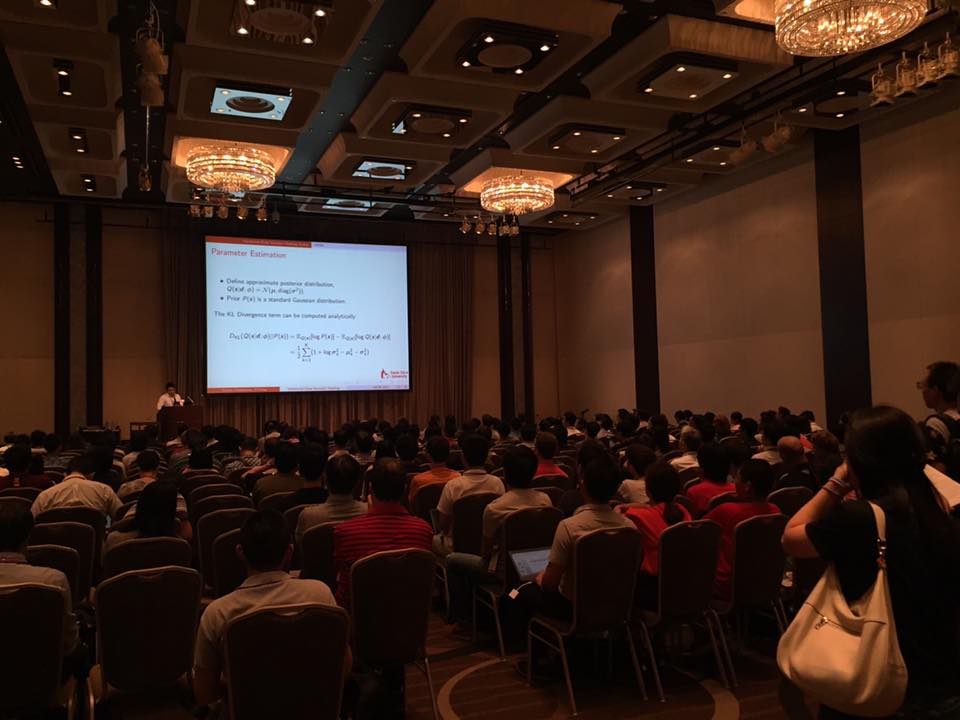 Research Contributions
I presented my first paper at SIGIR 2017
18
Research Overview
Unsupervised Semantic Text Hashing
VDSH
Labels
Document Connections
Document Distance
Unsupervised Model with Weak Supervision
Supervised Text Hashing
Unsupervised Model with Document Connections
VDSH-S
VDSH-SP
NbrReg
NbrReg+Doc
node2hash
19
Research Overview
Unsupervised Semantic Text Hashing
VDSH
Labels
Document Connections
Document Distance
Unsupervised Model with Weak Supervision
Supervised Text Hashing
Unsupervised Model with Document Connections
VDSH-S
VDSH-SP
NbrReg
NbrReg+Doc
node2hash
20
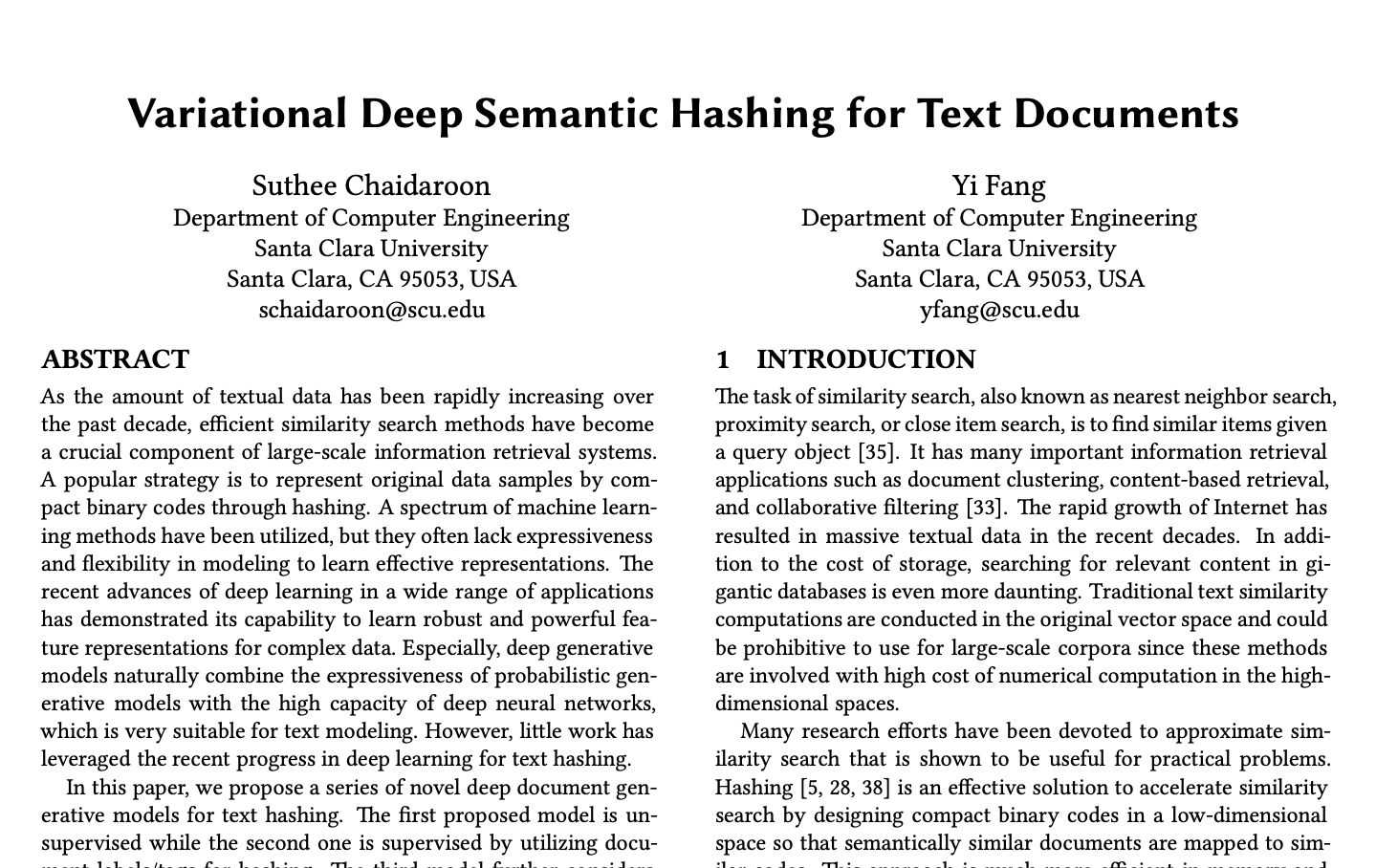 Contribution
This is the first semantic hashing model that models a text document generation via a deep generative formulation.
We derived a tractable objective function that can be translated into a deep neural networks.
The proposed semantic hashing models had achieved the state-of-the-arts performance on various public text datasets (2017).
22
Document Modeling
23
Variational Lowerbound (1/2)
This is hard to optimize due to the integration term 
is inside log function.
Add proxy distribution Q(s|d)
Jensen’s inequality
24
Variational Lowerbound (2/2)
Reconstruction Error
Regularization
How much information from d is in s?
How much difference between Q(s|d) and P(s)
25
Convert to Deep Learning model
We will convert the variational lowerbound into a deep neural network.
Neural Networks
26
Model Architecture
Variational Deep Semantic Hashing model (VDSH)
Quantization
b1=[0, 0, 1]
b2=[1, 1, 0]
s1=[0.1, -3.5, 12.4]
s2=[0.2, 4.5, 10.1]
threshold=[0.15, 0.2, 10]
28
Evaluation
Binary space
Split data into train and test set
Encode train data into hash codes
Encode test data into hash codes
Pick K-nearest training data.
Compute the precision at K
# of relevant documents / K
We use a document label as a relevant signal.
1
3
Train
2
Test
29
Evaluation Results
RCV1
800K documents, 103 classes, multi-labeled.
Precision at 100
30
Evaluation Results
Reuters
10,788 documents, 90 categories, multi-labeled.
Precision at 100
31
Evaluation Results
20Newsgroups
18,828 documents, 20 categories, single-labeled.
Precision at 100
32
Evaluation Results
TMC
21,519 documents, 20 categories, single-labeled.
Precision at 100
33
Research Overview
Unsupervised Semantic Text Hashing
VDSH
Labels
Document Connections
Document Distance
Unsupervised Model with Weak Supervision
Supervised Text Hashing
Unsupervised Model with Document Connections
VDSH-S
VDSH-SP
NbrReg
NbrReg+Doc
node2hash
34
Supervised Learning Models (VDSH-S)
Document content similarity alone may not reflect the semantic relationship.
Labels or tags provide useful guidance in learning hash codes.
Documents in the same category could have a high semantic similarity.
Are they semantically related?
I book a hotel room.
travel
Pregnancy dress
I book a hotel room.
Pregnancy dress
clothing
Harry Potter book.
novel
Maternity gown
Harry Potter book.
Maternity gown
clothing
35
Document Modeling (VDSH-S)
36
Variational Lowerbound
Classification Error
Reconstruction Error
Regularization
37
Model Architecture
Supervised Model (VDSH-S)
Document-specific Modeling (VDSH-SP)
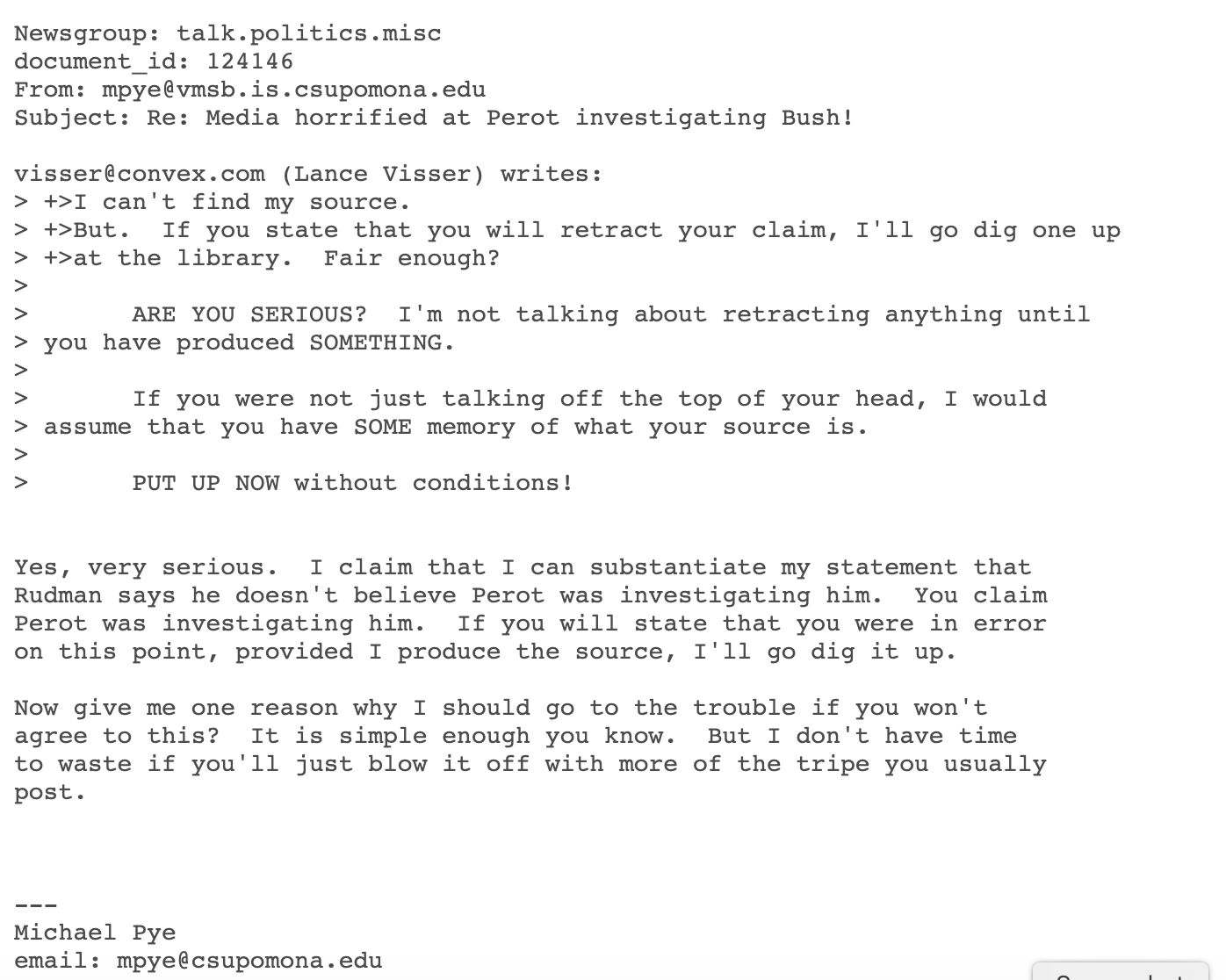 The original document may contain information that is irrelevant to the labels.
The model adds two variables:
Shared variable that shared information between document and labels.
Private variable contains content that is irrelevant to the labels.
39
Private Document Modeling (VDSH-SP)
40
Variational Lowerbound
Regularization
Classification Error
Reconstruction Error
41
Model Architecture
Supervised Private Document Model (VDSH-SP)
Evaluation Results
RCV1
800K documents, 103 classes, multi-labeled.
Precision at 100
43
Evaluation Results
Reuters
10,788 documents, 90 categories, multi-labeled.
Precision at 100
44
Evaluation Results
20Newsgroups
18,828 documents, 20 categories, single-labeled.
Precision at 100
45
Evaluation Results
TMC
21,519 documents, 20 categories, single-labeled.
Precision at 100
46
Preprocessing and Thresholding
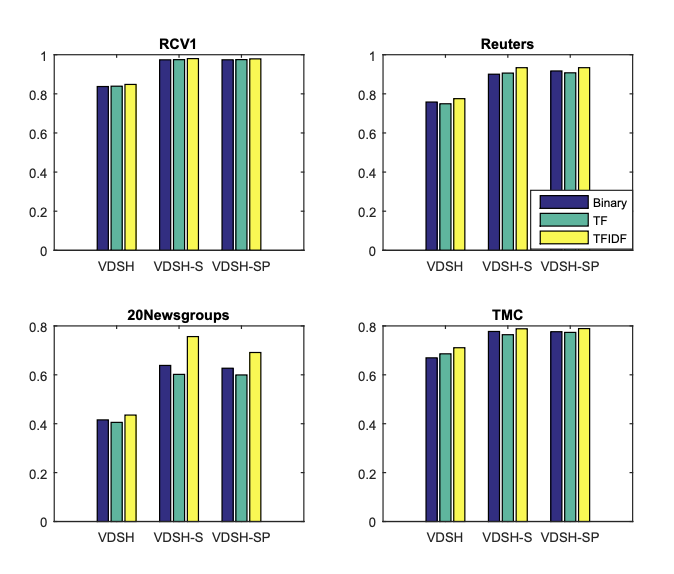 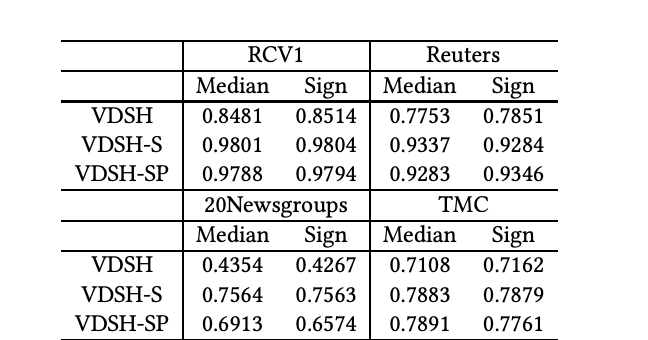 Precision@100 of using different thresholding functions.
Precision@100 for different term weighting schemes.
47
Qualitative Analysis
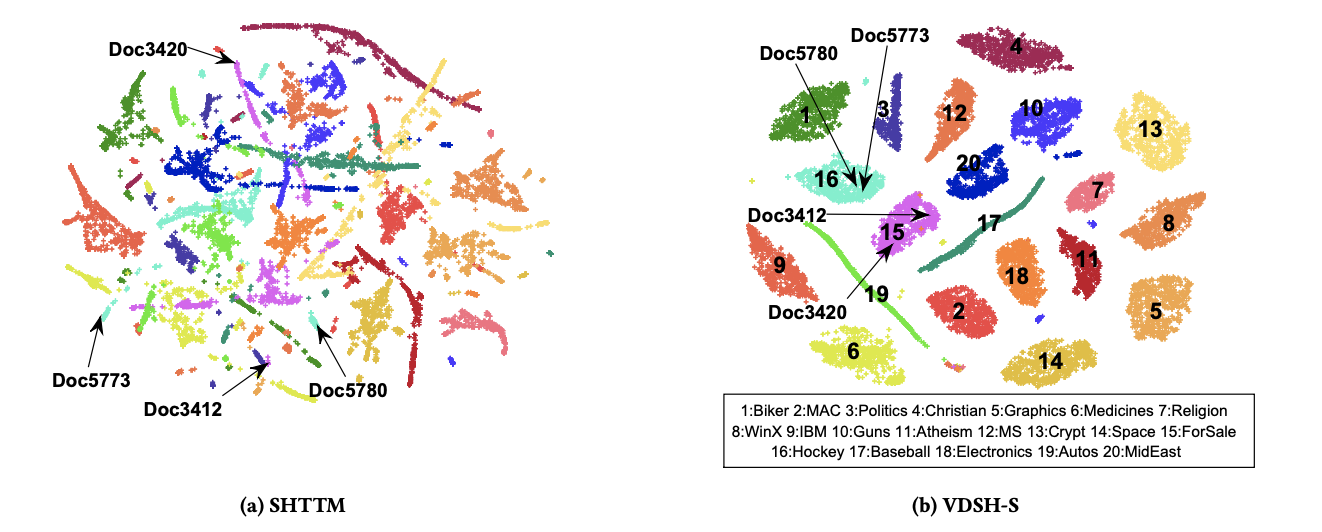 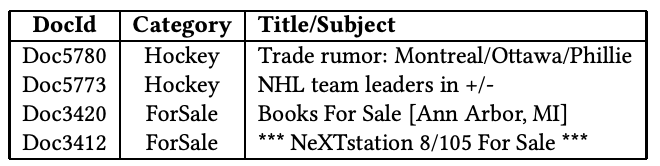 48
Summary
We purpose a series of deep generative models for text hashing.
The models takes advantages of both deep learning and probabilistic generative models.
The models significantly outperform the competitive baselines on four public testbeds.
49
Research Overview
Unsupervised Semantic Text Hashing
VDSH
Labels
Document Connections
Document Distance
Unsupervised Model with Weak Supervision
Supervised Text Hashing
Unsupervised Model with Document Connections
VDSH-S
VDSH-SP
NbrReg
NbrReg+Doc
node2hash
50
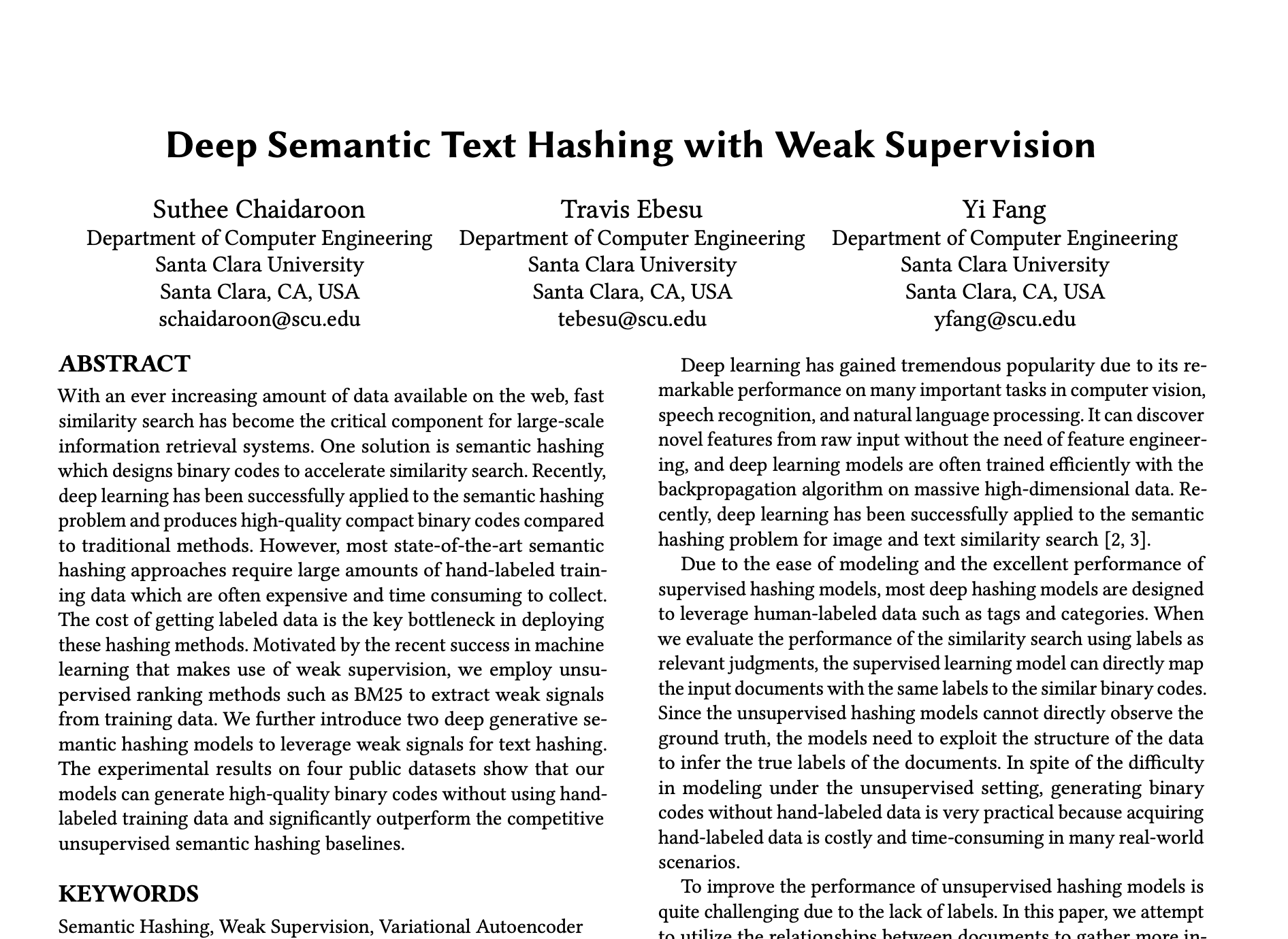 Motivations
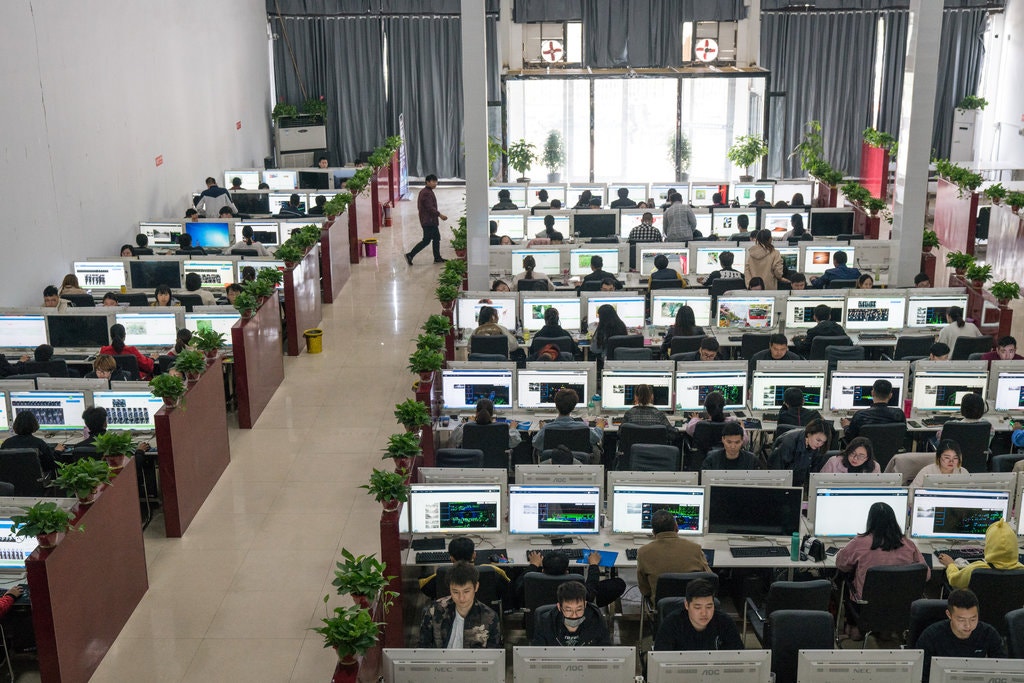 Supervised learning models are efficient but need a lot of labeled data.
Obtain labeled data is expensive especially for a large corpus.
Can we improve the unsupervised learning model (VDSH) without relying on labeled data?
https://www.nytimes.com/2018/11/25/business/china-artificial-intelligence-labeling.html
Solution
Query Doc
1st  Doc
Get Top K
Train Corpus
Our Proposed Models
Query Doc
BM25
2nd Doc
Hash code
3rd Doc
53
Top-K Documents are useful
The top-K documents are not drawn randomly.
The top-K documents are not always semantically similar.
Weak Supervision
Precision at 100
54
Neighbor Document Modeling
55
Variational Lowerbound
Neighborhood 
Reconstruction Error
Reconstruction Error
Regularization
56
Model Architecture
Neighborhood Recognition Model (NbrReg)
57
NbrReg+Doc
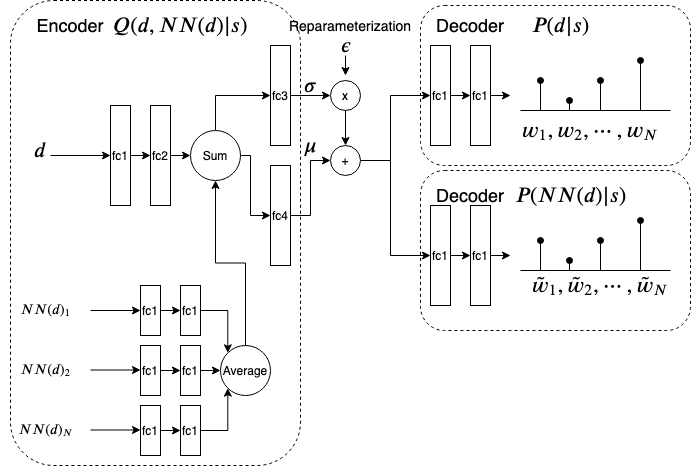 NbrReg+Doc Architecture
58
Experiment Setup
Datasets
Yahoo Answers (10 categories, 207,261 documents)
AG’s news (4 categories, 132,912 documents)
DBPedia (14 classes, 107,559 documents)
20Newsgroups (20 categories, 18K documents)
Baselines
LSH, SpH, LCH, STH
VDSH
59
Experimental Results
Precision at 100
60
Summary
We propose two deep generative models for text hashing by utilizing weak signals.
An unsupervised ranking model such as BM25 is used as weak signals.
The experimental results demonstrate that our models can leverage these signals and outperform the unsupervised text hashing baselines.
61
Research Overview
Unsupervised Semantic Text Hashing
VDSH
Labels
Document Connections
Document Distance
Unsupervised Model with Weak Supervision
Supervised Text Hashing
Unsupervised Model with Document Connections
VDSH-S
VDSH-SP
NbrReg
NbrReg+Doc
node2hash
62
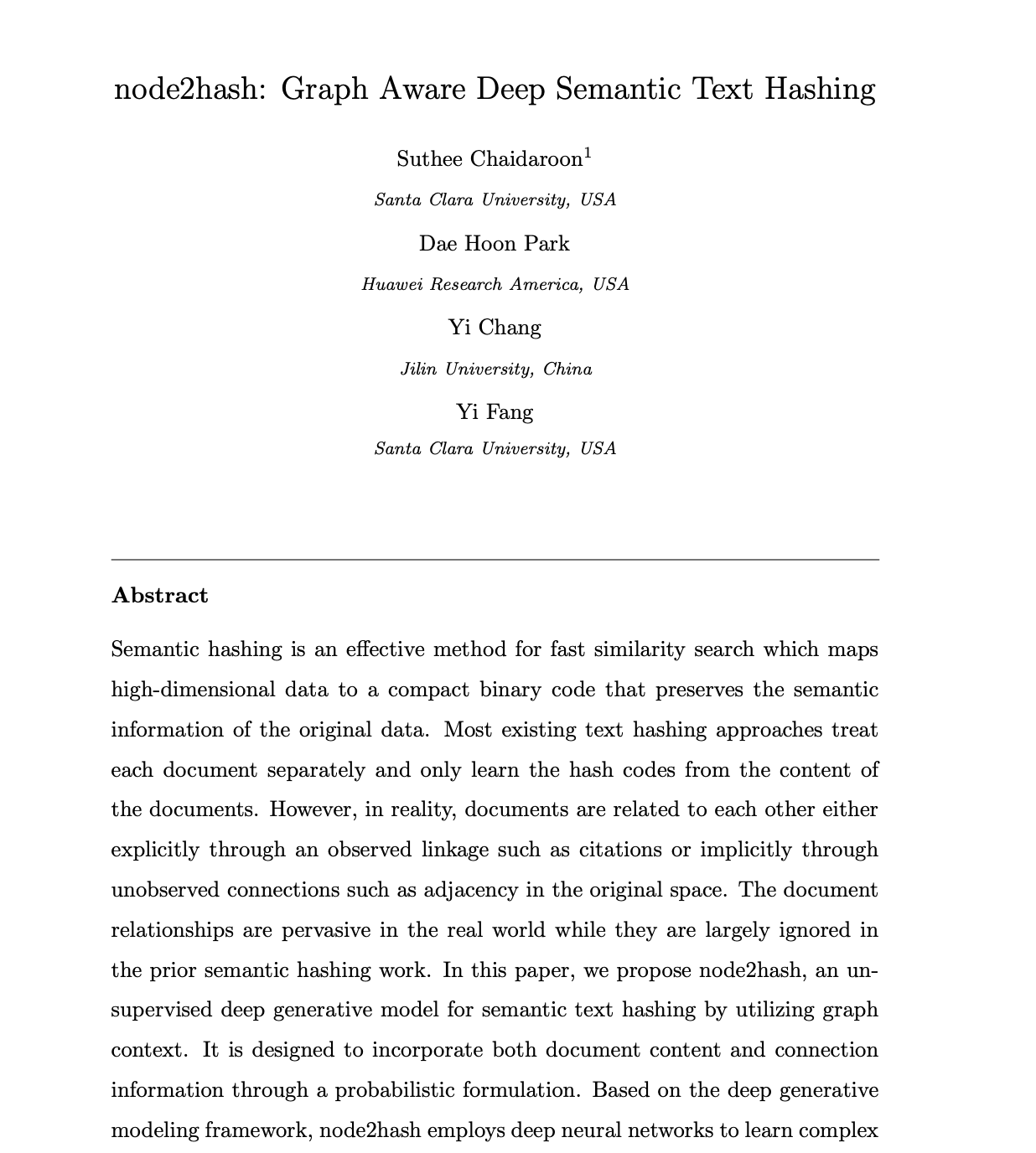 Motivation
The previous work uses BM25 algorithm to find the related documents.
Based on BM25 algorithm, documents are related based on word co-occurrence.
Doc C
Doc A
Can we use different information 
to find the related documents?
Doc D
Doc B
Doc E
64
Document Connections
Citation networks
User Community
Paper 2
Paper 1
Post 6
Post 3
Paper 5
Post 1
Paper 3
Post 4
Post 2
Paper 4
Paper 6
Post 5
Posts are connected if the same users
comments on both posts.
Citing and Cited papers are related.
65
Contribution
We propose a graph-aware deep text hashing model, called node2hash.
This is unsupervised test hashing method that combines generative models and deep learning.
The model is applicable to a wide range of applications and datasets.
Explicit connections
Implicit connections
66
Connection Model
67
Neighborhood Sampling
Any document that is only 1-hop away from the input document is probably more similar than the document which is 2-hop or 3-hop away. 
Depth First Search (DFS)
Capture the global structure of the graph
Breadth First Search (BFS)
Capture the local structure of the graph
Random-Walk 
Attempt to balance between DFS and BFS
Paper 2
Paper 1
Paper 5
Paper 3
Paper 4
Paper 6
68
Variational Lowerbound
Connection 
Reconstruction Error
Reconstruction Error
Regularization
69
Model Architecture
Node2hash model
Experimental Setup
Statistics of the datasets
71
Experimental Results
Precision at 100
72
Experimental Results
Precision at 100
73
Experimental Results
Precision at 100
74
Neighborhood Sampling Methods
Precision at 100 with 32-bit hash code
75
Qualitative Analysis
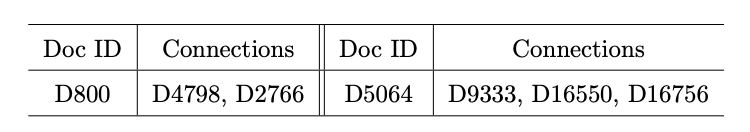 Visualization of the 32-bit hash codes by STH+Graph, VDSH, and node2hash
On he Pubmed dataset using t-SNE.
76
Summary
Node2hash seamlessly integrates both document content and connections, allows two sources of information to reinforce each other.
Node2hash uses generative process to encode unseen documents that have no connections with the existing training documents.
The deep neural networks are embedded in the model so that non-linear complex hash functions can be learned.
Node2hash significantly outperforms the competitive baselines.
77
Current Challenge and Future Directions
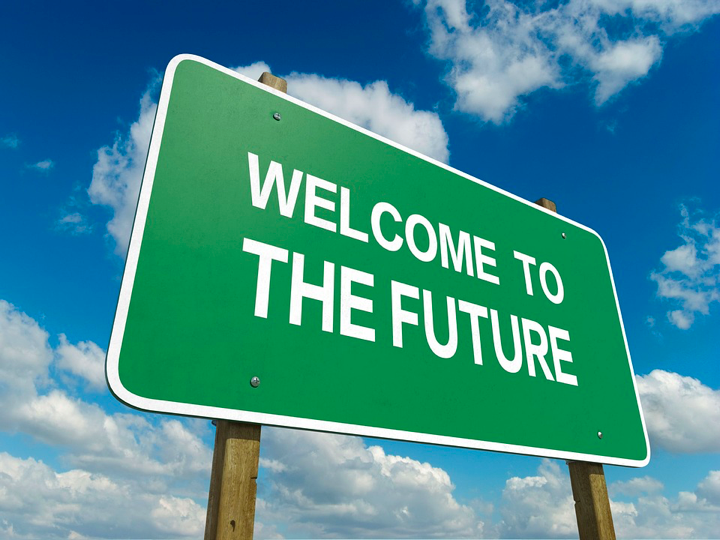 Challenge and Future Directions
End-to-End training
The encoder function and quantization are not trained jointly.
The model does not learn binary codes directly.
Semantic hashing for an ad-hoc search
Ad-hoc search in the industry still depends on text-matching and revert-index to retrieve the top documents.
Semantic hashing could be used for search in the production environment where scalability and speed are critical.
79
Evaluation protocol
Currently, we use document labels as a relevant signal. 
Some may argue that any text classifier can also achieve the best performance. 
We may need to use different evaluation methods
Use crowdsourcing to evaluate the top retrieved items by the models.
Investigate existing semantic hashing models on the new evaluation methods.
80
Summary
The work at SIGIR2017 is the first semantic hashing model that models a text document generation via a deep generative formulation.
We derived a tractable objective function that can be translated into a deep neural networks.
The proposed semantic hashing models had achieved the state-of-the-arts performance on various public text datasets.
The SIGIR2018 paper is the first semantic hashing model that utilizes a weak signal to overcome the lack of labeled data and achieve the best performance on the document retrieval task. 
The node2hash model utilizes graph-context and abundant auxiliary information for text hashing and achieve the state-of-the-arts performance compared with the competitive unsupervised baselines.
Thank you
Prof. Yi Fang 
The best advisor and mentor.
The thesis committees
References
Wang, Qifan, Dan Zhang, and Luo Si. "Semantic hashing using tags and topic modeling." Proceedings of the 36th international ACM SIGIR conference on Research and development in information retrieval. 2013.
Zhang, Dell, et al. "Self-taught hashing for fast similarity search." Proceedings of the 33rd international ACM SIGIR conference on Research and development in information retrieval. 2010.
Weiss, Yair, Antonio Torralba, and Rob Fergus. "Spectral hashing." Advances in neural information processing systems. 2009.
Salakhutdinov, Ruslan, and Geoffrey Hinton. "Semantic hashing." International Journal of Approximate Reasoning 50.7 (2009): 969-978.
Scott Deerwester, Susan T Dumais, George W Furnas, Thomas K Landauer, andRichard Harshman. Indexing by latent semantic analysis.Journal of the Americansociety for information science, 41(6):391–407, 1990.
Thomas Hofmann. Probabilistic latent semantic indexing. InProceedings of the22nd annual international ACM SIGIR conference on Research and developmentin information retrieval, pages 50–57, 1999.
David M Blei. Probabilistic topic models.Communications of the ACM, 55(4):77–84, 2012.
Mayur Datar, Nicole Immorlica, Piotr Indyk, and Vahab S Mirrokni. Locality-sensitive hashing scheme based on p-stable distributions. InProceedings of thetwentieth annual symposium on Computational geometry, pages 253–262. ACM,2004.
Thank you
Suthee (Un) Chaidaroon
Email: schaidaroon@scu.edu
Email: Suthee.Chaidaroon@walmartlabs.com
Webpage: https://unsuthee.github.io/